بسم الله الرحمن الرحيماهلا و سهلا
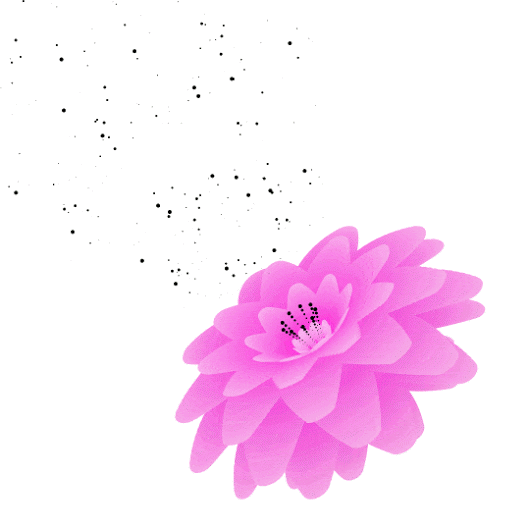 معرفة المدرس
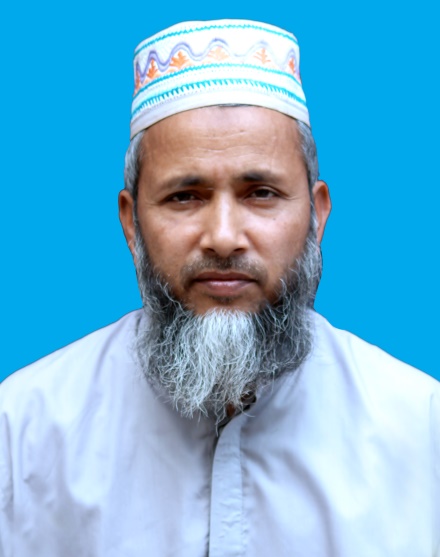 محمد زكريا
ريئس المدرس
موطفى اسلام داخل مدرسة
تيتاش   كوملا
E-mail-inzakaria74@gmail.com
تعارف الدرس
কুরআন মজিদ
দাখিল নবম শেনী
উনিশতম পাঠ
তারিখ-০৪/০৪/২০২০
শিখনফল  /  المعلمات
আয়াতের অর্থ বলতে পারবে , মুমিনের পরীক্ষার প্রশ্নপত্র সম্পর্কে জানতে পারবে ,আয়াতের ব্যাখ্যা করতে পারবে.
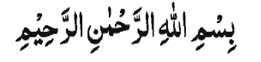 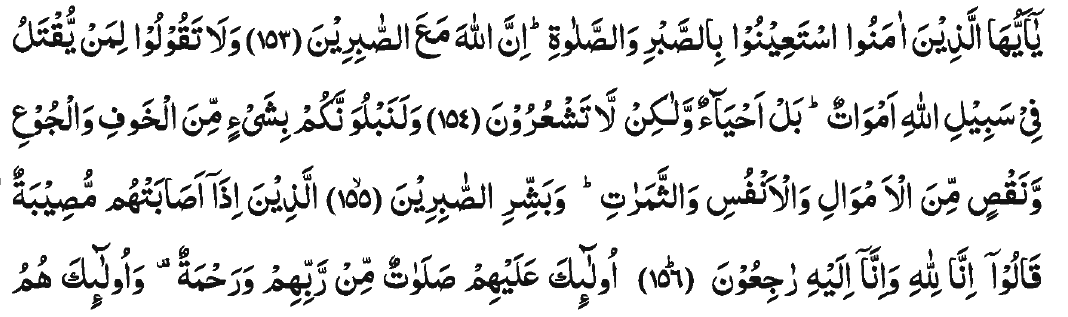 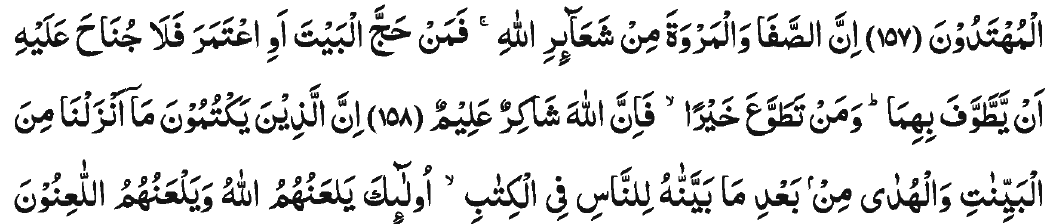 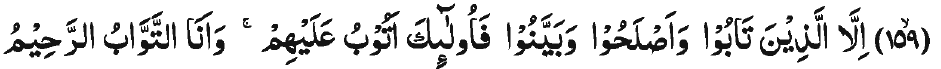 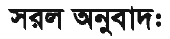 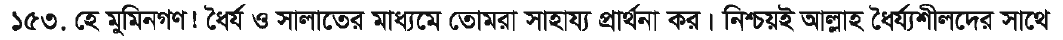 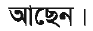 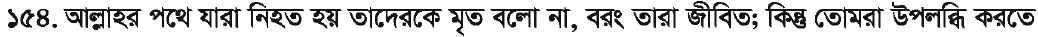 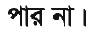 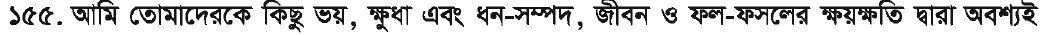 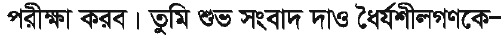 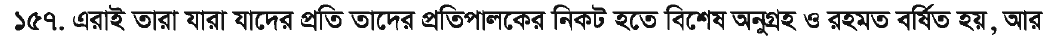 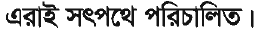 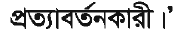 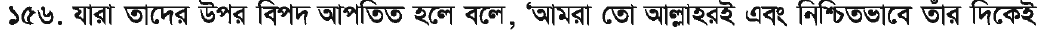 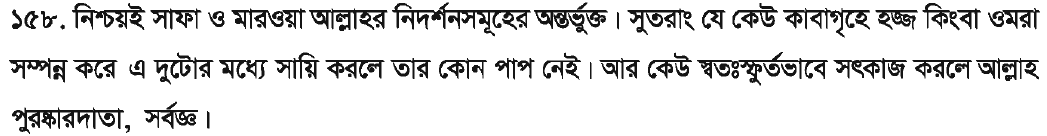 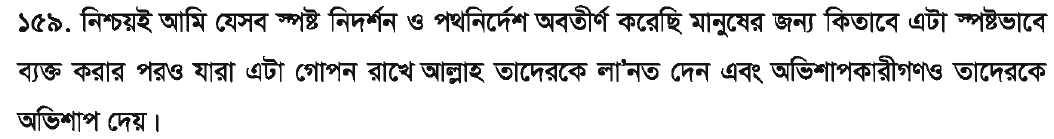 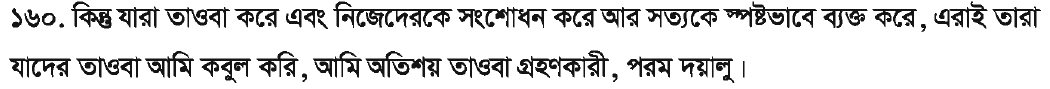 ইমানদারদের পরীক্ষার প্রশ্নপত্র।
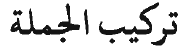 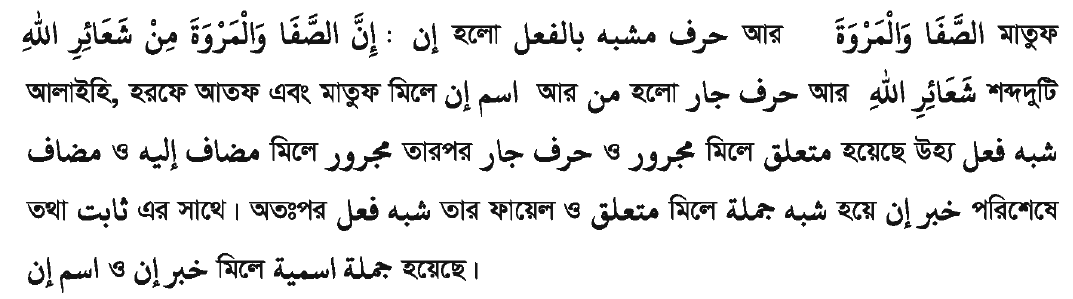 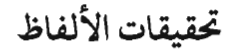 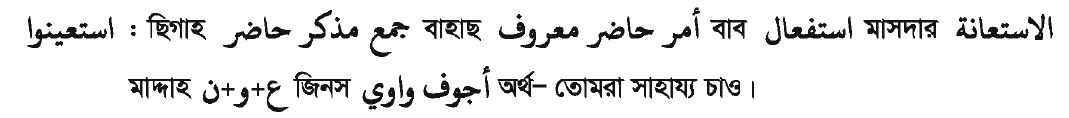 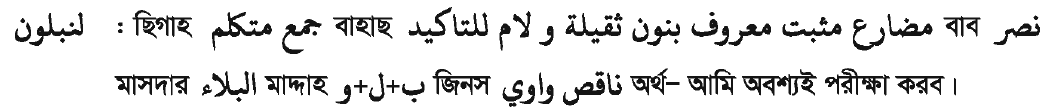 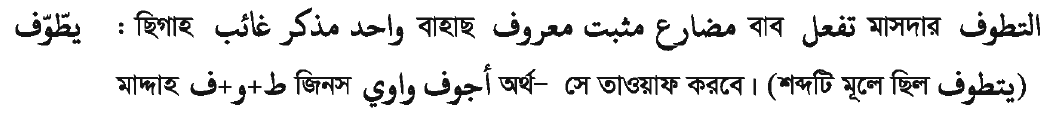 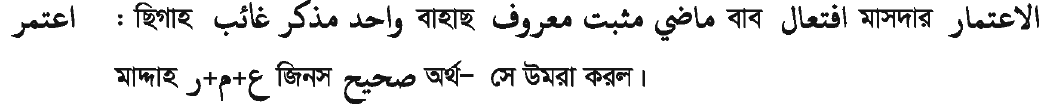 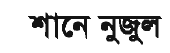 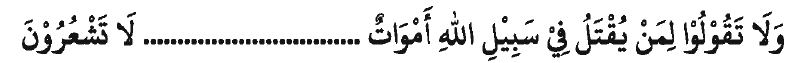 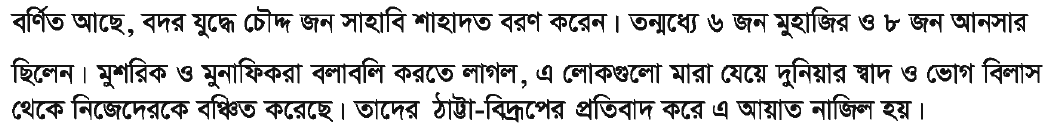 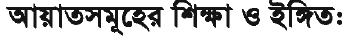 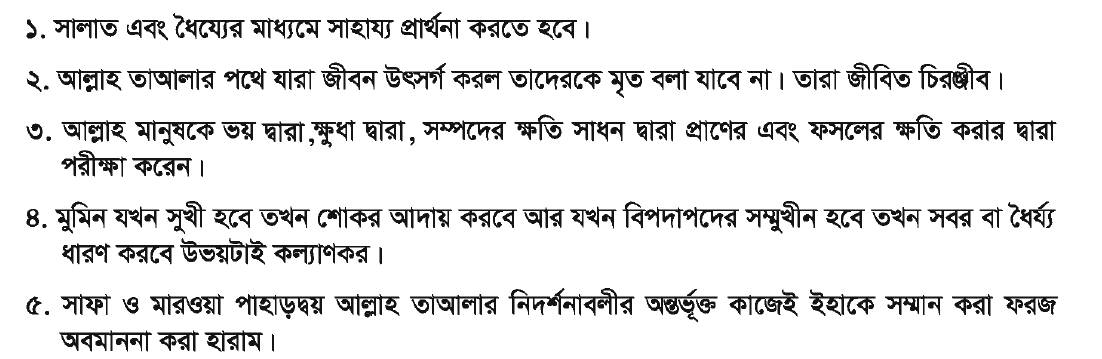 দিলীয় কাজ
মুমিনদররা পরীক্ষা   কিভাবে দিবে আলোচনা কর।
مع السلام
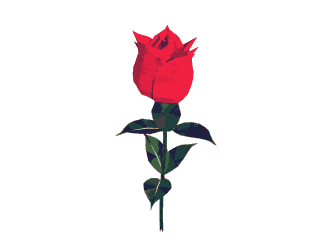